COMITE DIRECTEUR
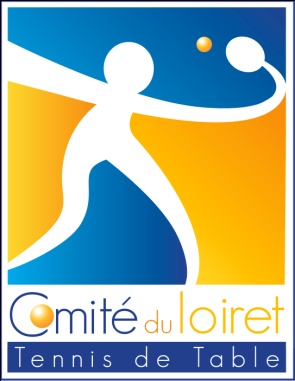 Mardi 8 novembre 2022
L’APPEL
Membres présents : Jean-Luc PACAUD, Jean-Luc BARBOZA, Christine MERLIER, Adrien DODU, Xavier PERINET, Murièle LAGUETTE, François FOUCHET, Arnaud AVOL, Patrick PIAU, Maggy GUEDON, Patrick WOLFARTH, Jean-Marc BRUNEAU, Fabien LACOMBE.

Membres excusés : Edith GUERIN, Fabrice CHANTRIAUX, Ludovic CANTIN

Membres absents : Michel AMIGUES, Michel VASSELON
ORDRE DU JOUR
Informations générales,
Situation de l’emploi au CDTT45
Débat sur la proposition de la CDA (Francois) sur le défraiement des JA
Tour des commissions.
Questions diverses.
Informations générales
Débat sur la proposition de la CDA (Francois) sur le défraiement des JA
La première proposition concerne l'indemnité pour les juges-arbitres.
Actuellement, la prestation est de 25€ par demi-journée et 30 centimes du kilomètre.
Les JA peuvent ressentir un manque de reconnaissance sur les compétitions, un temps passé sur les compétions sous-estimé, sans oublier l'augmentation du cout de la vie et de l'inflation. N'oublions pas qu'un JA en par équipes perçoit une indemnité de prestation de 30 € par rencontres de régional, alors qu'en individuel, on gère tout une salle ainsi que la préparation en amont.
Je vous joins donc deux fichiers de budget de juge-arbitrage en vous proposant une augmentation des indemnités.
Ces tableaux distinguent la prestation de juge-arbitrage et les indemnités kilométriques.
Pour la partie prestation, 4 colonnes vous est présenté. 
La 1ère colonne correspond au budget des prestations de juge-arbitrage actuel, soit 2250 €.
La 2ème colonne est la totalité des prestations réalisés sur la saison dernière (en y incluant un deux compétitions annulées), soit 1875 €.
 Après avis de la commission d'arbitrage, nous vous proposons de retenir les propositions du fichier Budget JA proposé.
Cette proposition comprend une prestation de 50€/demi-journée par JA principal (convoqué). 
Pour les compétitions nécessitant des JA adjoints, RA, RE et JA informatique, l'indemnité serait de 40€/demi-journée par JA (convoqué). Cela concernerait les indiv. corpo, vétérans, finales par classement, titres par équipes, championnats individuels du Loiret, coupe mixte et interclubs.
Le budget des prestations de juge-arbitrage serait de 4250 €.
Sur le deuxième onglet, il vous est proposé une augmentation pour les indemnités kilométriques soit à 32 centimes du kilomètre. Les indemnités kilométriques ont représenté sur la saison précédentes 734 €. Suivant la simulation de la saison écoulée, on passerait à 783 €.
Je vous demande donc de mettre aux votes lors du prochain comité directeur du 8 novembre, les propositions d'augmentations des indemnités aux JA, à savoir :
- Un passage des frais de prestations des JA principaux à 50€/demi-journée (au lieu de 25€).
- Un passage des frais de prestations des JA adjoints et reste de la table (JA interclubs et titres par équipes inclus) à 40€/demi-journée (au lieu de 25€).
Vote 1 : Un passage des indemnités kilométriques de l'ensemble des JA à 35 centimes du kilomètre (au lieu de de 30 centimes).
Vote 2 : tarifs des arbitres => 40 euros pour le JA principal, 30 euros pour le JA adjoint, 20 euros pour le non officiel à effet rétroactiv au 1 septembre 2022.
50 euros pour le JA principal, 400 euros pour le JA adjoint => 0
La seconde proposition porte sur une remise à niveau des JA2-JA3 actuels.
Plusieurs JA n'officient plus ou très peu et peuvent être intéressé par une remise à niveau. Cela comprendrait l'aspect réglementaire, la mise en tableau, les départages, la mise en tableau (avec les tirages au sorts) et l'utilisation du logiciel SPIDD.
Situation de l’emploi au CDTT45
Fabien VALO : il a été replacé sur un poste de technicien depuis juillet 2022.

Florian Philippeau : embauché au 1/02/2022, il a été prolongé une première fois au 1 aout 2022 jusqu’au 31 décembre 2022.
Et maintenant ? 

A la majorité des votants => Il a été décidé de prolonger Florian en CDD jusqu’au 30 juin 2023.
A cette occasion, il lui sera demandé de démissionner de son poste d’élu du Comité
Tour des commissions
Commission Sport Dans l’Entreprise
Affiliation ou ré affiliation de 15 entités sur 16.Idem pour l’Attestation d’emploi.
J’ai signalé à six clubs, le constat du secrétariat du Comité sur la non licenciation de certains joueurs et la non ré affiliation d’un club.
Le 7 novembre, réception de plusieurs messages dont celui de Denis Vérissimo de l’AS Thélem , me disant qu’il appellerait Florian pour l’affiliation et qu’il voyait ce jour le responsable RH.
Quelques rencontres jouées mais deux avec John Deere Saran pas encore enregistrées pour un joueur pas encore licencié.
La convocation pour les inscriptions des individuels du Sport dans l’Entreprise du 17 décembre a été envoyée à tous les clubs corporatifs du Loir
Tour des commissions
Murièle : Soucis de communication avec la CDA et exprime son mécontentement sur le remplacement d’un arbitrage sans être prévenu en amont.
François  : 14 équipes engagées en loisirs (nouveaux clubs : CVLM - Férolles Vienne Sport - Elec Dampierre - La Source) 4 regroupements prévus.
      TJL 2ème tour le 17/12 : difficultés pour trouver des JA
 Christine : alerte sur les mairies qui souhaitaient fermer les salles en soirée (USCTT, USO, St Marceau Orléans) la situation est maintenue pour l’instant. Une réflexion sera à l’étude pour faire évoluer les conditions des compétitions.
Jean-Marc : PPP des écoles ont fait des demandes. Fabien Valo. pourrait intervenir dans ces écoles. 
Conventions en cours  : Ecole du Centre de la Ferté St Aubin, Lailly en Val, Ecole de Menestreau en villette, Ecole de Puiseaux, Ouzouer les champs, 
Promotions : 2 actions 
« sportez vous bien » à l’université organisé par le CROS
 action à Patay le 1/11/2022
13/10/2022 : réunion du sport universitaire
« La loirétenne » le 13 et 14 mai 2023 avec le Conseil Départemental et le CDOS.
Ping Féminin : problème de dates, points classement, licences traditionnelles.
Forum de Saran et Patay
Tour des commissions
Patrick  : 2 formations arbitrages dans le Loiret ont été organisés dans de bonnes conditions.

Xavier : 
visites de club : établissement d’une fiche d’identité du club (connaitre le potentiel de besoin d’entrainement et les salles ouvertes l’été).
Temps d’échange avec la Ligue pour connaitre les orientations et le travail commun.
Intercomités : la CDJT veut laisser la chance à cette nouvelle formule. Le CDTT45 devrait participer à cette édition
Finaliser un projet de fonds d’aides pour les jeunes pour la préparation des stages et compétitions
Stage avec hébergement en février 2023 : CRJS du Cher à Aubigny. Lieu à définir pour celui d’avril 2023.
Mise en place d’un échange technique avec Christian VIVIER du 37 pour qu’il rencontre des dirigeants de clubs afin de partager son expérience et ses actions dans le ping.
Achats de maillots à prévoir.

Fabien Lacombe : Critérium fédéral : 198 – 2ème tour : 3/12.
Florian : état des licences au 1 novembre 2022 : 2058 : 1187 compétition - 871 loisirs  en 2021 : 1797.
+12 % de licences au niveau national par rapport à l’année dernière
602 € de bénéfices pour le Ping Tour d’aout 2022 à Orléans.
Tour des commissions
Arnaud : Opération changement de regards – gymnase A. Fournier à Orléans La Source – 21 et 26 novembre 2022. Faire découvrir le TT à travers le handicap. Fabien Valo. interviendra 2 après-midi sur des ateliers spécifiques (casques virtuels).
- Tournoi mixte « Vivre ensemble » le lundi de 18 h – 20 h : Arnaud Avol sera mobilisé.
- Soirée spéciale le jeudi soir  avec SHOW Multi-raquettes
Le comité hormis la mise à disposition de Fabien et Arnaud, participera par le biais d’une aide financière en prenant en charge la location de véhicules pour transporter les tables. Il y a valorisation de l’aide au Comité afin que nous puissions évaluer le montant représenté.

Pas de questions diverses.

Fin de la réunion : 21 H 30.